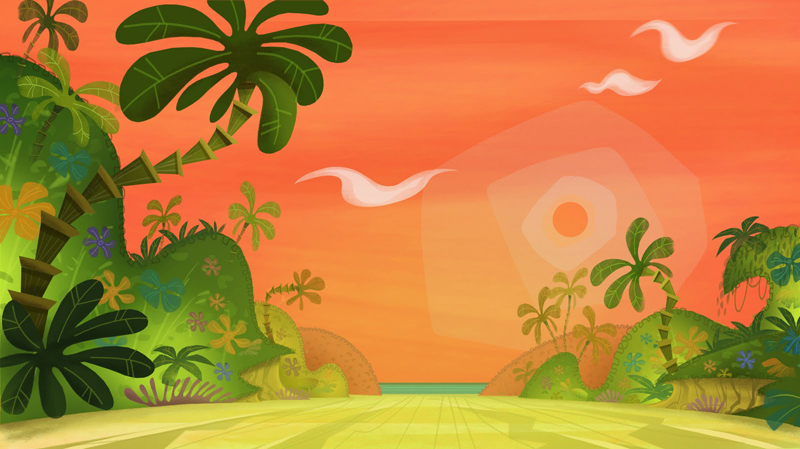 Кроссворд
Основные понятия 
по физиологии
Зубенко Татьяна Николаевна
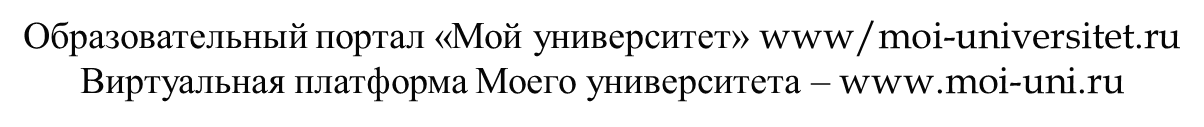 9
7
8
3
4
1
5
6
2
10
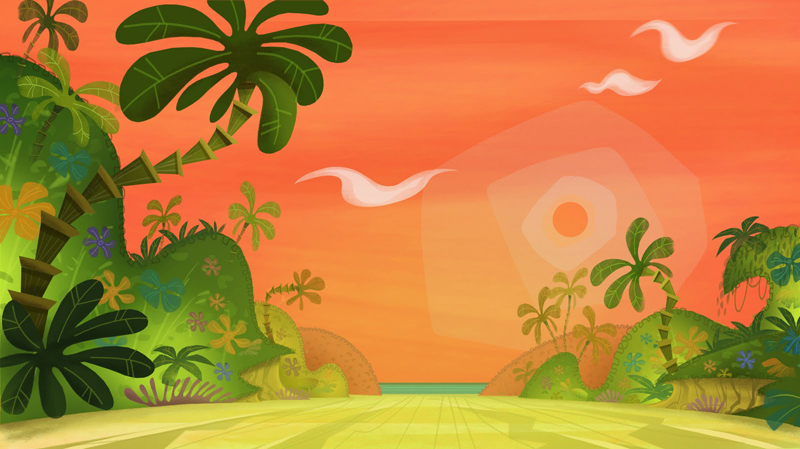 о
л
г
и
я
и
о
з
ф
и
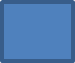 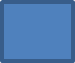 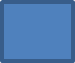 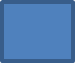 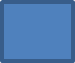 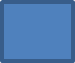 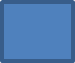 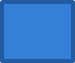 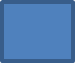 о
о
р
з
н
о
м
р
б
и
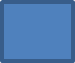 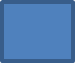 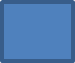 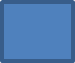 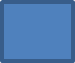 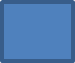 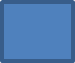 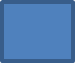 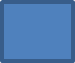 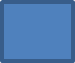 ы
м
у
г
л
л
б
м
г
б
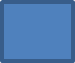 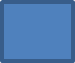 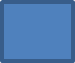 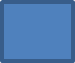 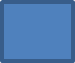 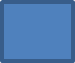 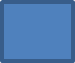 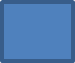 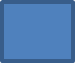 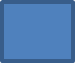 к
у
л
е
а
о
а
е
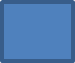 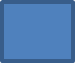 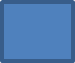 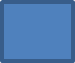 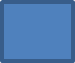 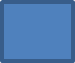 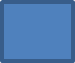 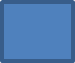 д
н
н
н
и
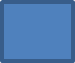 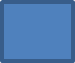 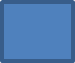 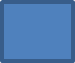 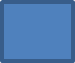 и
н
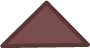 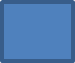 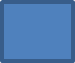 т
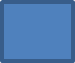 е
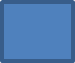 1. Рыба, разрезанная по длине вдоль позвоночника на две продольные половины
с удалением чешуи, головы, позвоночника
7. Часть животного или растительного организма, имеющая  определённое строение и выполняющая определённые функции
5. Набор химических реакций, которые возникают в  живом организме для поддержания жизни
4. Органическое вещество из группы полисахаридов, полимер фруктозы
2. Род растений кустарникового типа, содержащий большое количество витамина Р, обладающий вяжущим вкусом
9. Совокупность функций организма, направленных на его защиту
8. Ощущение потребности в еде
3. Стойкое увеличение щитовидной железы
6. Часть тела человека
10. Мышечный орган полости рта
т
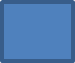 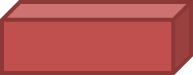 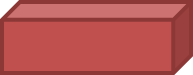 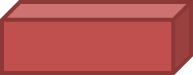 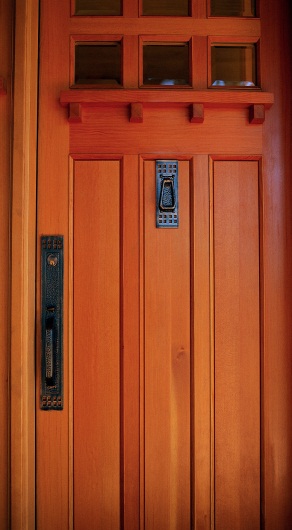 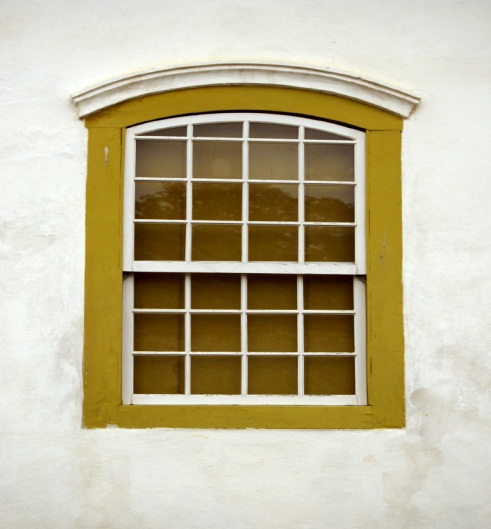 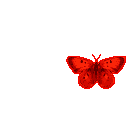 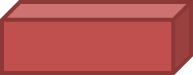 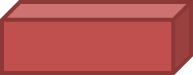 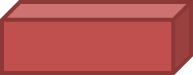 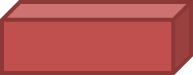 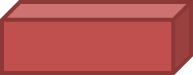 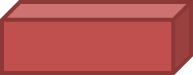 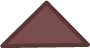 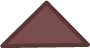 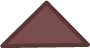 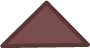 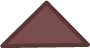 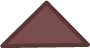 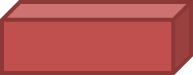 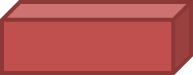 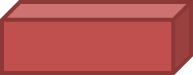 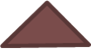 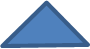 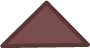 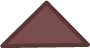 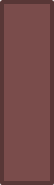 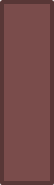 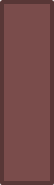 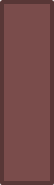 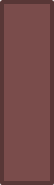 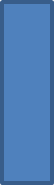 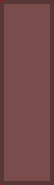 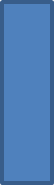 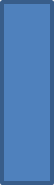 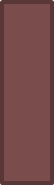 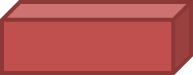 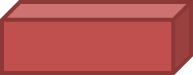 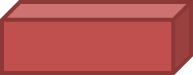 я
г
л
о
и
и
о
з
ф
и
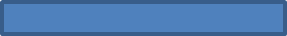 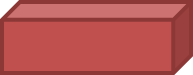 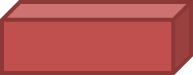 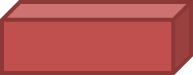 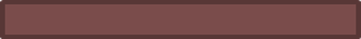 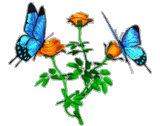 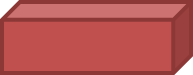 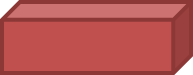 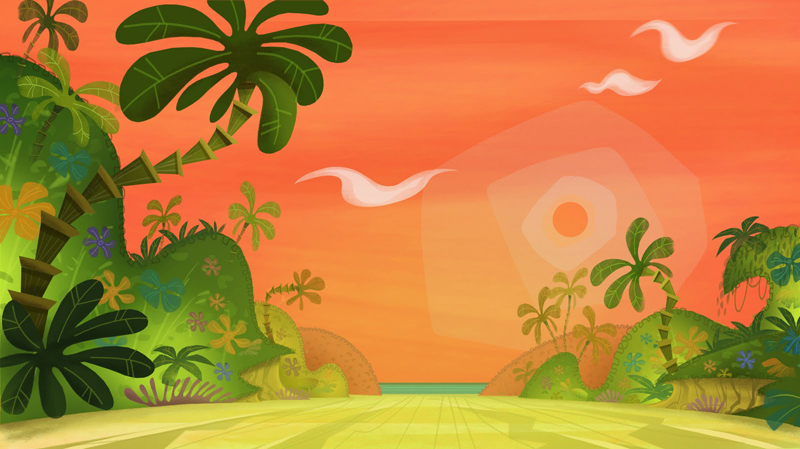 Используемые источники
Бабочки на цветке http://smayli.ru/smile/babochkia-194.html
Бабочка http://smayli.ru/data/smiles/babochkia-72.gif
Фон AA002_BG_Sc78_Ext_Jungle_Road2